Игры с мячиком Су-джок
Учитель- логопед Рожкова Арина Витальевна
Пальчиковая игра «Мальчик-пальчик». (с массажными кольцами)Описание: упражнение выполняется сначала на правой руке, затем на левой.
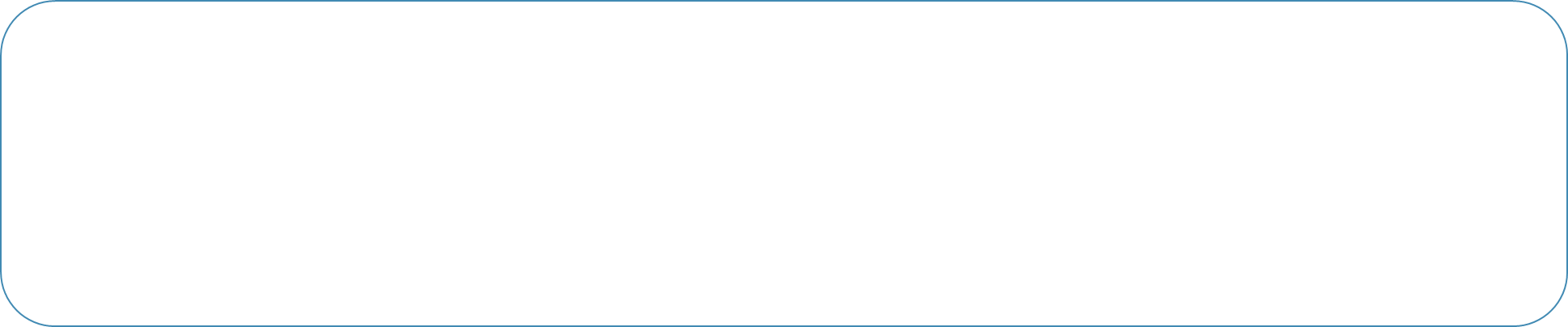 Мальчик-пальчик, где ты был? (надеваем кольцо  Су-Джок на большой палец)
С этим братцем в лес ходил, (надеваем кольцо  Су-Джок на указательный палец)
С этим братцем щи варил,     (надеваем кольцо  Су-Джок на средний палец)
С этим братцем кашу ел,     (надеваем кольцо  Су-Джок на безымянный палец)
С этим братцем песни пел.    (надеваем кольцо  Су-Джок на указательный палец).
Пальчиковая игра «Ёжик». (с массажными кольцами)Описание: упражнение выполняется сначала на правой руке, затем на левой.
Ежик, ежик колкий, где твои иголки, (дети катают Су-Джок между ладоней)
Нужно бельчонку сшить распашонку, (прокатываем шарик по указательному пальцу)
Починить штанишки шалуну-зайчишке, (прокатываем шарик по среднему пальцу)
Ёжик фыркнул – отойдите и не плачьте, не просите, (прокатываем шарик по безымянному пальцу)
Если дам иголки - съедят меня волки. (прокатываем шарик по мизинцу).
Пальчиковая игра с шариками Су-Джок «Ёжик»
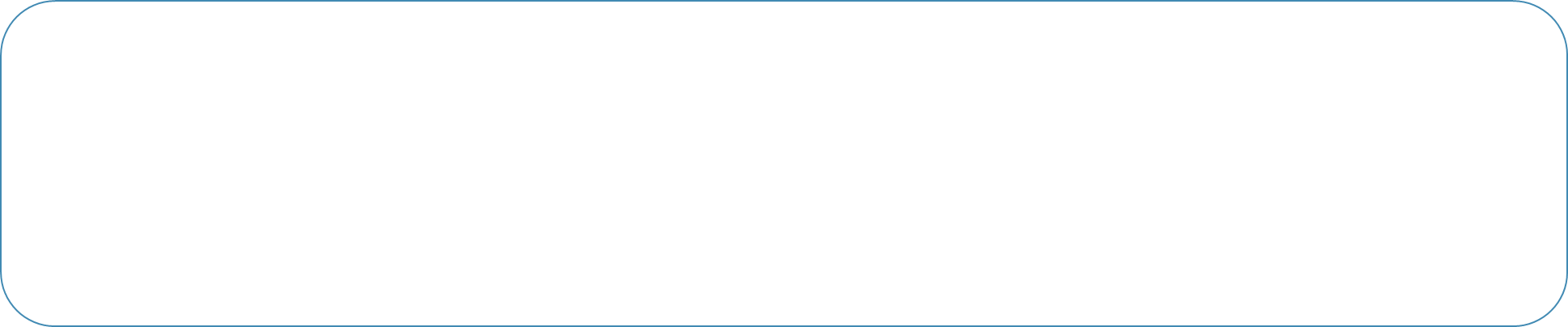 Описание: берём 2 массажные шарика и проводим ими по ладоням ребёнка (его руки лежат на коленях ладонями вверх), делая по одному движению на каждый ударный слог:
Гладь мои ладошки, ёж!
Ты колючий, ну и что ж!
Потом ребёнок гладит их ладошками со словами:
Я хочу тебя погладить,
 Я хочу с тобой поладить.
Пальчиковая игра с шариками Су-Джок«Я мячом круги катаю»
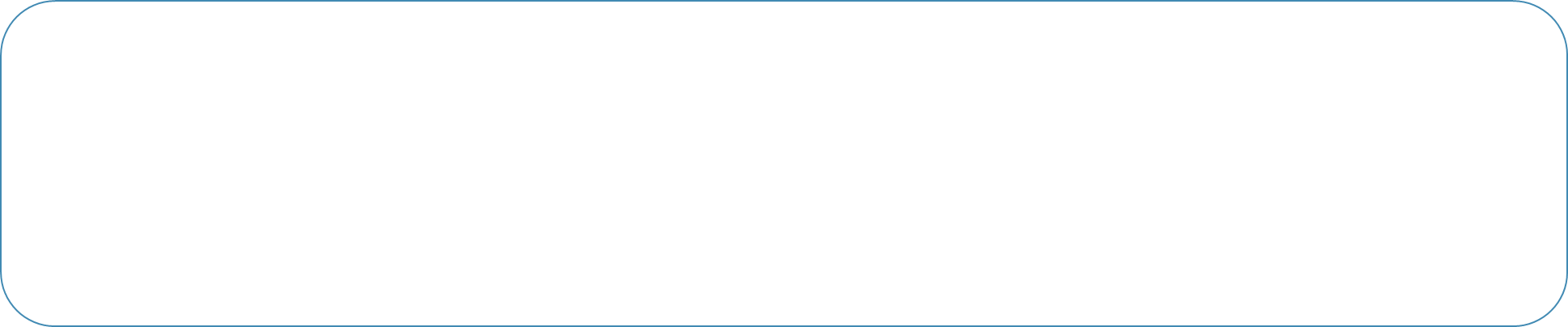 У детей в обеих руках Су-Джок шарики. 
Я мячом круги катаю, (круговые вращения шариком по ладони) 
Взад - вперед его гоняю. (катаем шарик вверх-вниз) 
Им поглажу я ладошку. (гладим ладошку шариком правой руки) 
Будто я сметаю крошку, (гладим ладошку шариком левой руки) 
И сожму его немножко, (сжимаем шарик в правой руке) 
Как сжимает лапу кошка, (сжимаем шарик в левой руке) 
Каждым пальцем мяч прижму, (поочередно прижимаем пальчики правой руки к шарику) 
И другой рукой начну. (поочередно прижимаем пальчики левой руки к шарику)
Пальчиковая игра с шариками Су-Джок
«На поляне, на лужайке»
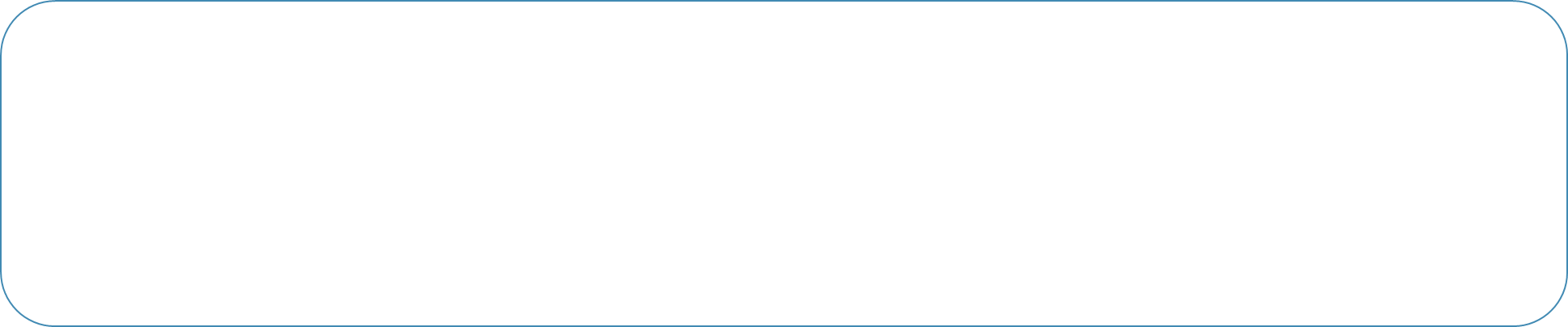 На поляне, на лужайке (катать шарик между
ладонями)
Целый день скакали зайки. (прыгать по ладошке шаром)
И катались по траве, (катать вперед – назад)
От хвоста и к голове.
Долго зайцы так скакали, (прыгать по ладошке шаром)
Но напрыгались, устали. (положить шарик на
ладошку)
Стала гладить и ласкать
Всех зайчат зайчиха-мать. (гладить шаром
каждый палец)